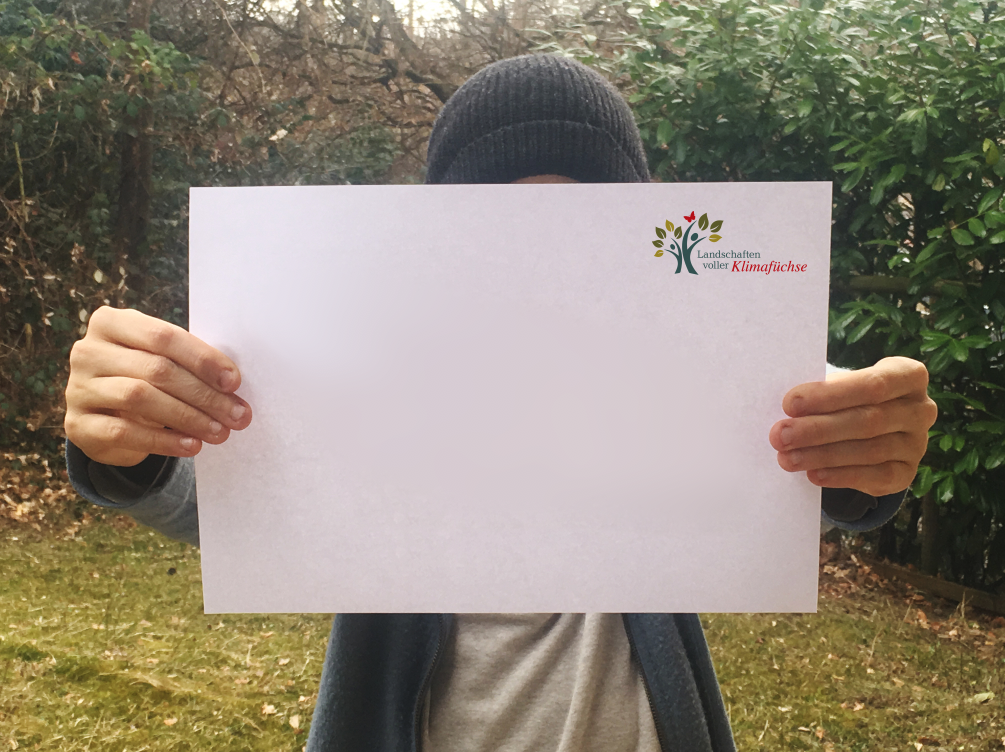 Einfach dieses Foto löschen, ein neues 
einfügen, im Hintergrund anordnen 
und Seite als JPEG exportieren – fertig.
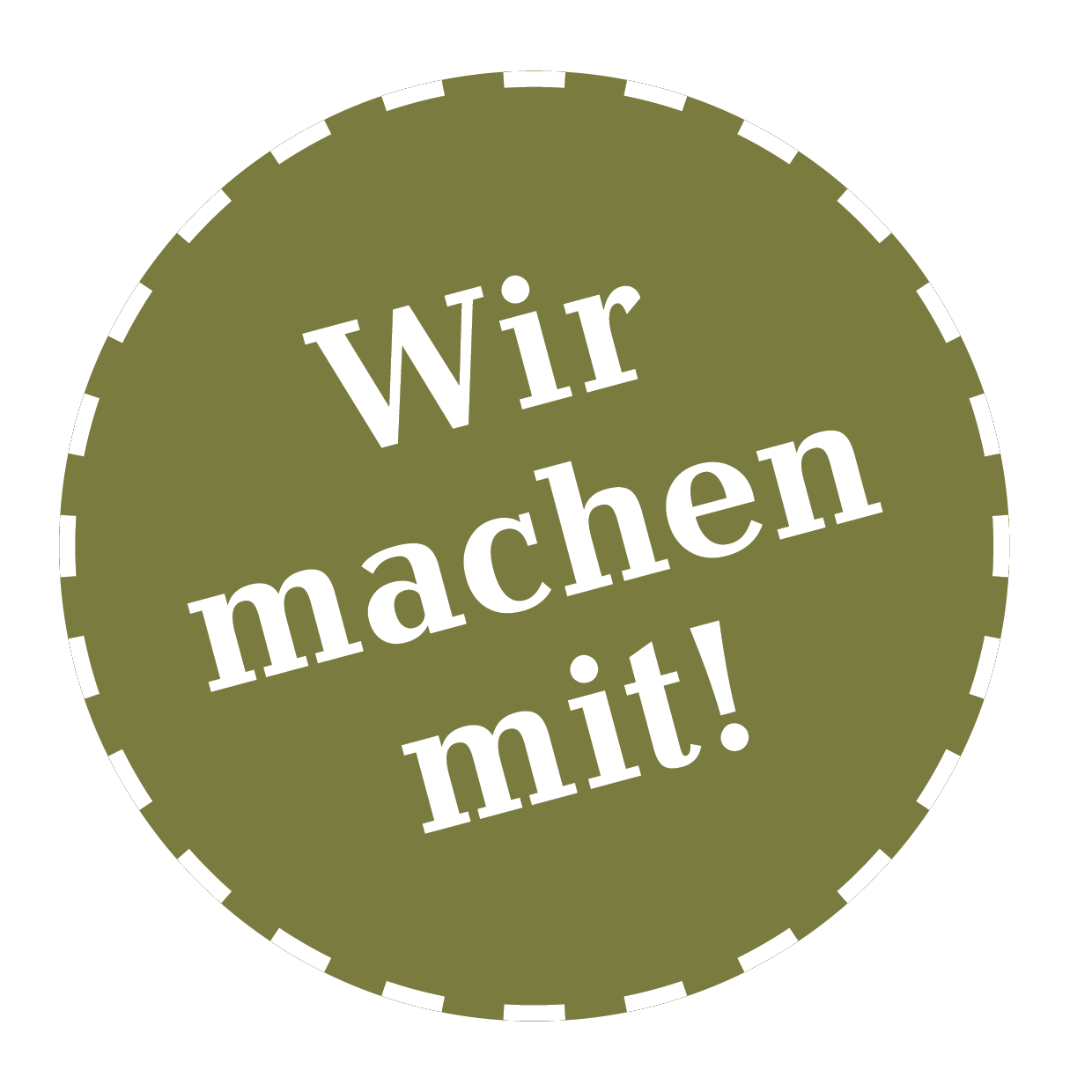 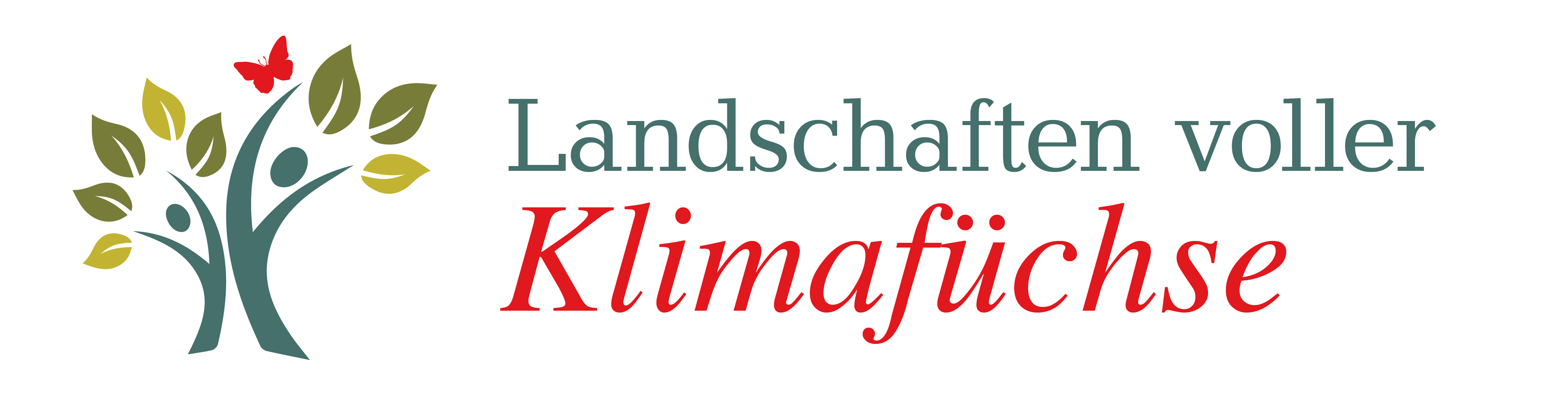